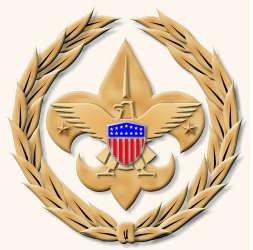 COMMISSIONER CABINET
Monthly Training
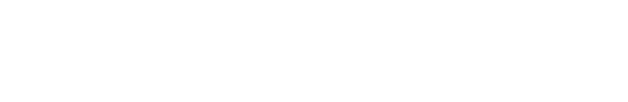 William Koller
Seneca District Commissioner
Effective Relations with the District Committee
April 15, 2014
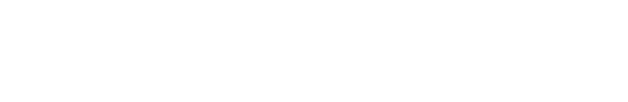 Effective Relations
It takes an entire District to Support a Unit
Effective Relations
Why:
Unit Commissioners focus on four primary areas:>Supporting unit growth in the JTE criteria
>Linking district committee resources to units
>Visiting units and logging the visits into UVTS
>Supporting on-time charter renewal
[Speaker Notes: We should support the district committee's delivery of a "catalog of services" to support the specific JTE elements needed for a particular unit's health and success.]
Tonight’s Discussion
Relationship Model, District Committee Functions and Organization
Opportunities to Build Relationships
Personal Relationship Basics
Relationship Model
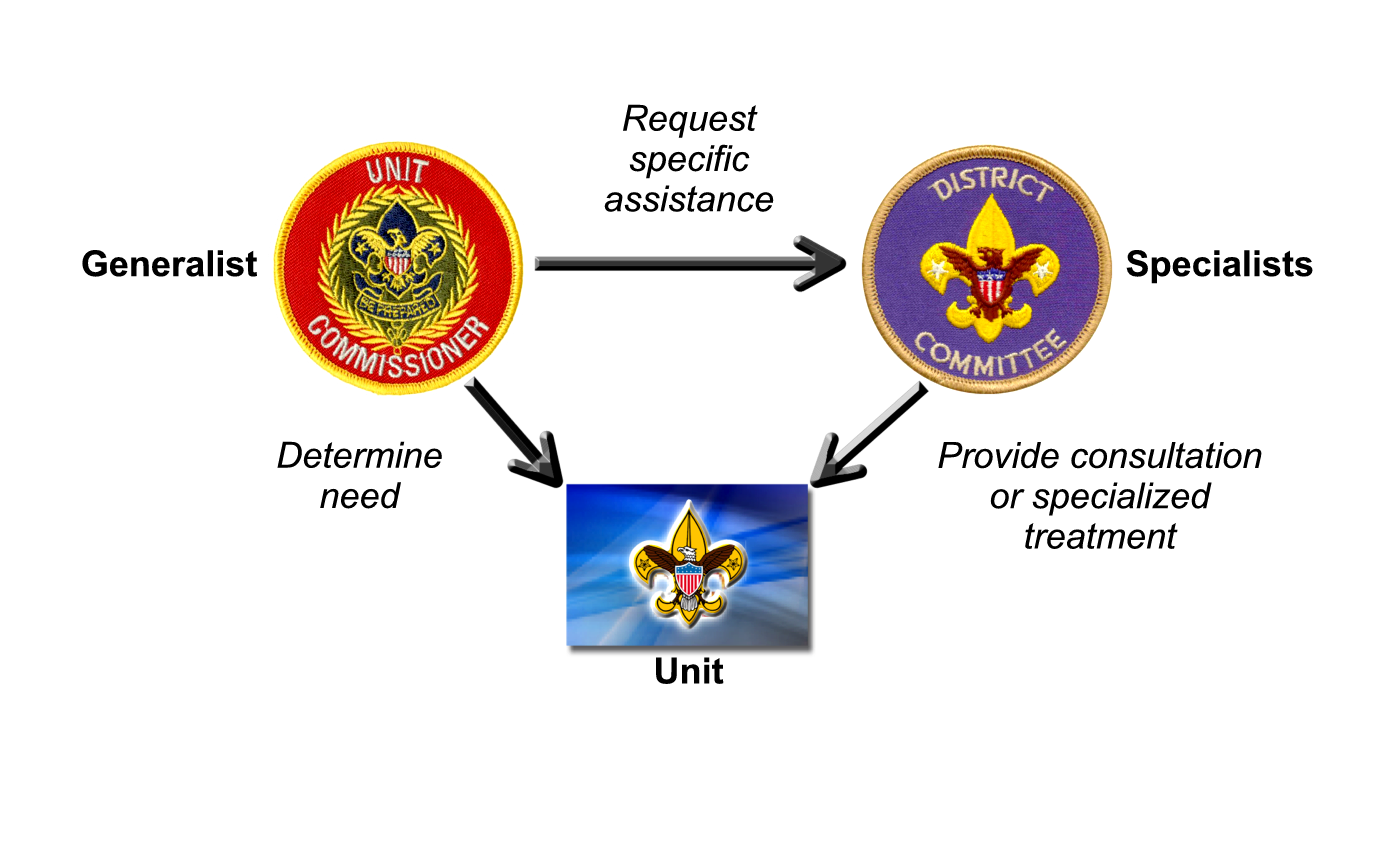 “Seek first to understand, then to be understood.”
			Stephen R. Covey
District Committee Functions
Membership
Finance (Fund Development)
Program
Unit Service
Seneca District Organization
District Chairman
Roger Dickhans

District Vice-Chair
Ron Garmey
Nominating

Special Awards
Vice Chm. Program
Anthony Waters

Training
Activities
Camp Promotions
Advancement
OA Advisor
Vice Chm. Membership
Reed Waters

Recruiting
Round-Ups
Relationships
Marketing / Publicity
District Commissioner
Bill Koller

Unit Visits
Roundtable
JTE
Popcorn
Family FOS
“Know your resources.”
Seneca District Committee
38 “Named” Committee Positions
1 Chairman
3 Vice-Chairs
11 Sub-Committee Chairs
23 Activity Directors
Roughly 2/3 positions presently Filled

13 Commissioners Serving 45 Units
Know the people and what they do.
Recruit and develop people as a team.
Consider Changing Roles
Separate “Development” Vice-Chm?
Commissioner focus on Unit Service

Divide “Program” in Two?
Advancement and Training
Activities / Camp Promotion
Meetings and Interactions
Key 3 Meetings
District Committee Meetings
Commissioner Staff Meetings
Roundtables
Key 3 Meetings (2x Month)
Who:
District Chairman
Service Executive (Field Director)
District Commissioner

Relationship Building:
District JTE
Fundraising
Strategic Vision; 90-Day Planning
Organization and Leadership Assessment
District Committee (Monthly)
Who
District Chair / Vice Chairs / Sub-Committee Chairs 
Service & Program Executive (Field Director)
DC / ADCs / Roundtable Staff

Relationship Building:
Committee Reports – Advancement / Membership / Training / Program
Unit Service / Roundtable Priorities
Commissioner Staff Meeting
Who
All Commissioners (DC, ADC, UC, Roundtable)
Service Executive
District Chairman

Relationship Building:
Set Unit Service priorities based on District Committee reports / feedback
Factor Committee feedback into Unit Health Assessments
Roundtable (Monthly)
Who
All District Committee
Service & Program Executive (Field Director)
Commissioner Staff
Unit Leaders / Committee Chm / Others

Relationship Building:
Keep Informed
Connect Unit Leaders w/ District Committee
Shared Roundtable Discussions
Relationship Basics
Shared objective – Helping units provide quality programs to youth
Interdependence
Mutual respect and confidence
Avoid “turf wars” –and- “overzealous delegation”
“Neither partner has a monopoly on wisdom, judgment, or experience.”
Administration of Commissioner Service
Closing Thought -         On Responsibility
“Responsibility is a unique concept.  It can only reside in a single individual.
You may share it with others, but your portion is not diminished.  You may delegate it, but it is still with you … 
If responsibility is rightfully yours, no evasion, ignorance, or passing the blame to others can shift the burden to someone else …”

Adm. Hyman G. Rickover
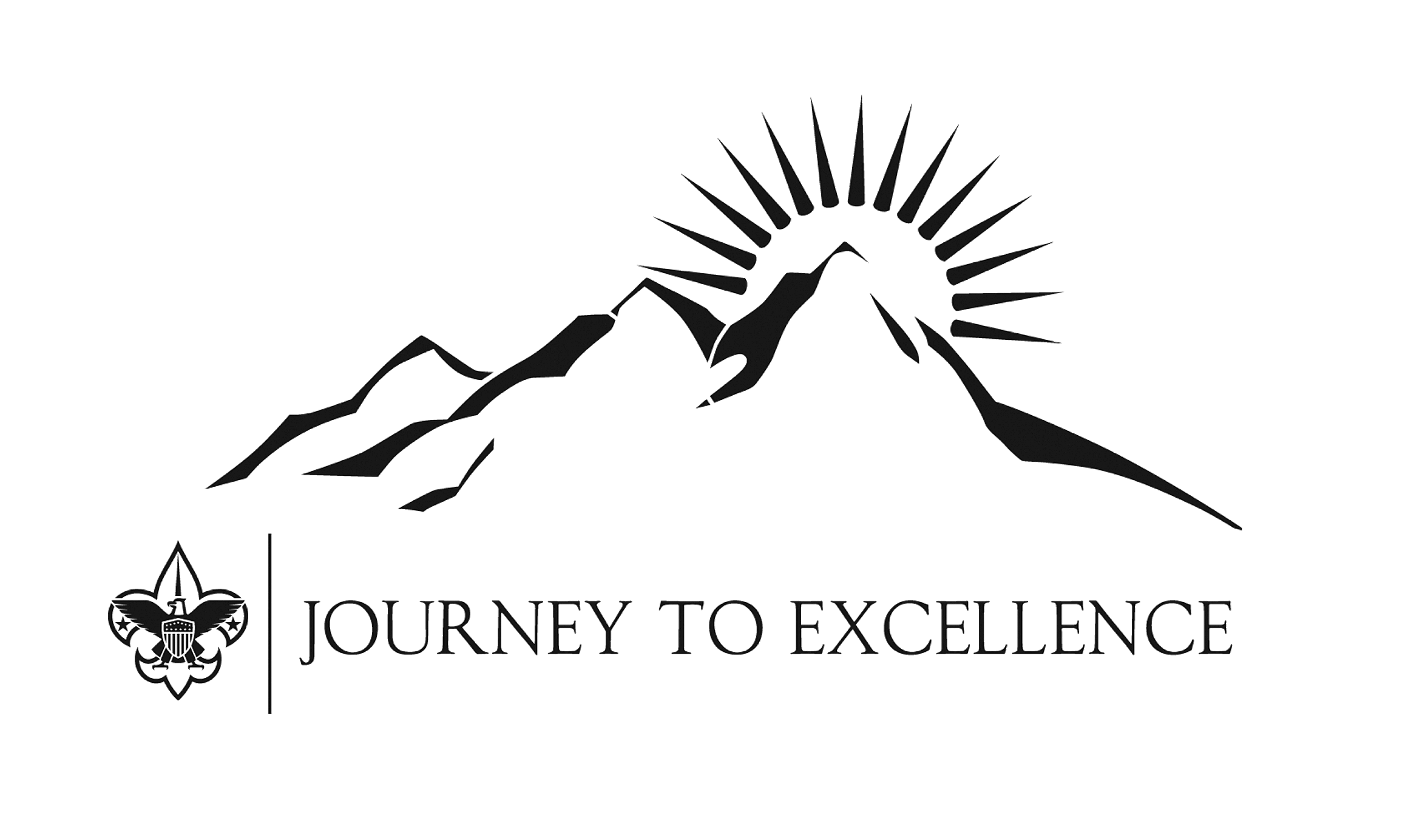 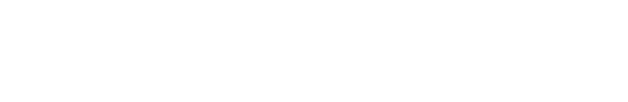 [Speaker Notes: Thank You]